TABLET  (UNIT -2)
PART -II
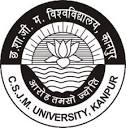 Mrs Kalpana 
(Assistant Professor)
U.I.O.P, CSJMU
Kanpur-208019
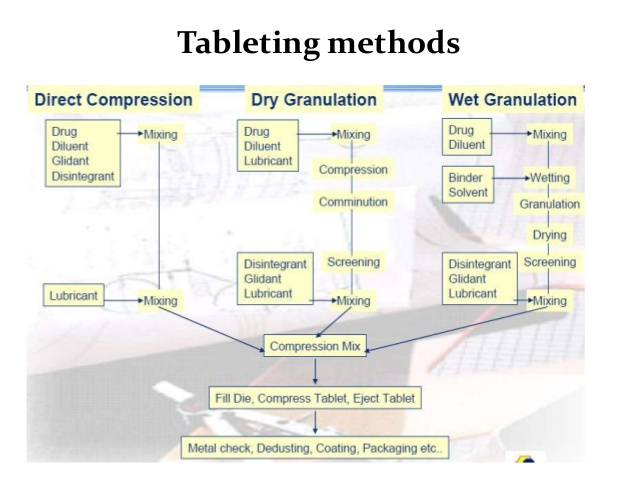 Powders used for compression  must possess some essential properties
Powder fluidity or flowability  
The material can be transported through the hopper into the die 
To produce tablets of a consistent weight •
Powder flow can be improved mechanically by the use of vibrators, incorporate the glidant 
Powder compressibility • 
The property of forming a stable, intact compact mass when pressure is applied is called powder compressibility 
Easily mixed with other particles
Homogenous colouring etc 
Friction and adhesion properties
Slugging (dry granulation)
Blend is forced into dies of large capacity tablet press and compacted using flat faced punches.
 
These compact masses are called slugs, process is called slugging.
 
Slugs are milled or screened to produce good free flowing granules that are ready  for compression
Dry compaction/Roller compaction
For large scale compression granulation  can be performed on a roller compactor.
Granulation by dry compaction can also be achieved by passing powders between two rollers that compact the material at pressure of up to 10 tons per linear inch.
Materials of very low density require roller compaction to achieve a bulk density sufficient to allow encapsulation or compression. Eg.This process is used for densification of aluminum hydroxide.
Roller compactor is capable of producing as much as 500 kg/hr of compacted ribbon like materials which can be then screened and milled in to granules for compression.
Limitations of dry granulation
Dry granulation often produces a higher percentage of fines or non compacted products which could compromise the quality or create yield problems for the tablet.
 For dry granulation drugs or excipients should be with cohesive properties.
Wet granulation
This is most popular method (approx 70% )
Purpose of granulation:
To prevent segregation of the constituents of the powder blend.
 To improve flowability of the powder mixture.
 To improve the compaction characteristics of the powder mixture due to better distribution of the binder within the granules.
 To improve homogeneity and thus ensure content uniformity
Granulation process involves the  use of binder solution to make granules of the powder mixture. 
The amount of binder liquid should be used in optimized amount
Overwetting =makes granules  too hard, underwetting = makes granules too soft and friable. 
Aqueous solutions are safer than other solvents.
Steps involved in Wet Granulation.
Weighing and Blending                     wet granulate prepared by adding the binder solution           Screening the damp mass into pellets or granules (6- 8mesh)           Drying the granulation in thermostatically controlled ovens                 Dry screening              Mixing with other ingredients: A dry lubricant, antiadherent and glidant is added to the granules either by dusting over the spread-out granules or by blending with the granules. Dry binder, colorant or disintegrant may be also added in this step.                                                                  		Tableting: Last step in which the tablet is fed into thedie cavity and then compressed.
Limitations of wet granulation:
1- Multiple separate steps are involved.
2- Not suitable for heat and moisture sensitive drugs
Equipments
Traditionally, dry mixing in wet granulation process: has been carried out using
 Sigma blade mixer
Heavy-duty planetary mixer.
List of equipments used in granulation
High Shear granulation
Little ford Lodgie granulator
Little ford MGT granulator
Diosna granulator
Gral mixer
Granulator with drying facility
i) Fluidized bed granulator
ii) Day nauta mixer processor
iii) Double cone or twin shell processor
iv) Topo granulator
Special granulator: i) Roto granulatorii) Marumerizer